visual slide design
designing presentations with the audience in mind
1
Rebecca Paras 2017
[Speaker Notes: First impressions are made within 7 seconds of meeting someone. We make snap judgments about how people look, sound, and act, sometimes without even listening to what they are saying. 
 
The same thing happens when you give a presentation. Your audience forms an impression about how successful they believe your presentation will be before they can read the content, simply from how your presentation looks. 
 
In order to make the best impression with your audience, you should design your presentation with your audience in mind. The order in which you build your presentation should be the order in which your audience visually receives it. 
 
Before you even begin putting together your slide deck, research your content, and build your story. Having a clear story arch will help you narrow the focus of your presentation and keep it concise. 
 
Ineffective presentations are built backwards. Content is placed on the slide before the message is fully formed. This process leads to cluttered content, inconsistent messaging and slides that are not very aesthetically pleasing. 
 
So, how can we turn ineffective presentations into effective ones?]
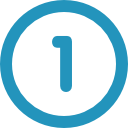 colors, fonts, and white space
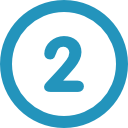 graphs and visuals
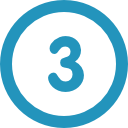 content synthesis and organization
2
Rebecca Paras 2017
[Speaker Notes: In what order does your audience receive visual messages?
Think about the first things you notice when you look at a slide. 
 
First, you notice the overall aesthetic of the slide. The colors, and layout.
Next, your eye jumps over to the graphs, pictures, and visual elements. 
The very last things you notice are the actual words. The content is the last thing you read. 
 
This is the order in which you should structure your slide design. 
Begin with colors, fonts and spatial considerations, move to your graphs and visuals, and end the design process by putting your actual content on the slide. 
 
Let’s take a look at an example of an ineffective slide.]
Question 3 (Continued)
3B
The product category of mayonnaise, salad dressings and sandwich spreads experienced slight growth over the first three years, but the past two years the category has dipped faintly.
The breakdown of the three products included in this category can be seen below in the chart: sandwich spreads – 42%, salad dressings – 32%, and mayonnaise – 26%
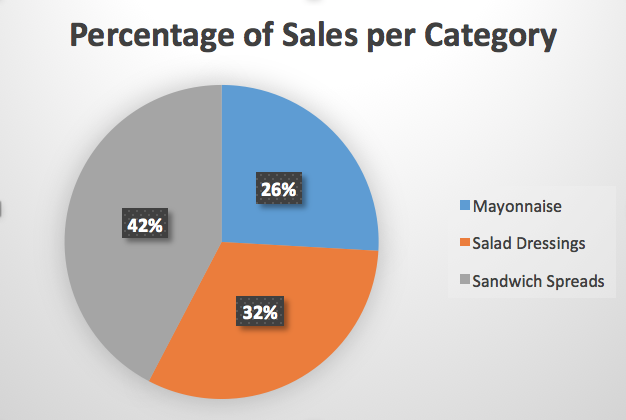 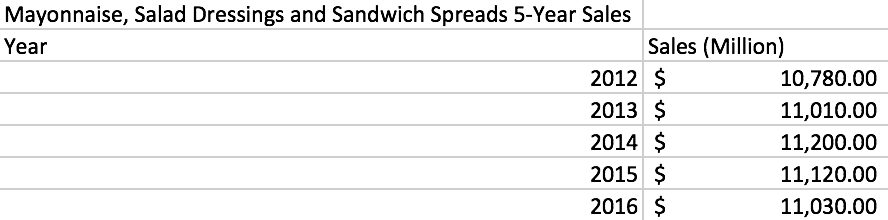 (Packaged Facts, 2017)
Rebecca Paras 2017
[Speaker Notes: This slide is a relatively standard slide. Something that you would likely see in a group project or presentation. 
 
It probably has all of the necessary data, but nothing about the slide makes you want to read it. Its grey, boring, and all pretty much blends together. 
 
There are 4 different fonts on one page. The title, body, pie chart, and table are all different fonts. 
 
The graph and table look like they are copy and pasted from another source. They are not synthesized or integrated into the slide. 
 
They are also somewhat hard to read. The fonts are small, and do not display the information in the most effective way. 
 
Finally, the slide lacks context. The title gives no insight as to what the audience should take away from the slide, and the body information simply repeats data that has already been presented in the pie chart and table. 
 
Okay, so what can be done to improve this slide? How can we use design elements to improve the visual interest and effectiveness?
 
Let’s start with colors.]
consider colors, fonts, and white space
fonts
white space
colors
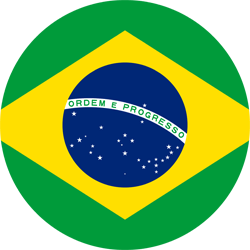 sans-serif for a 
clean and modern look:
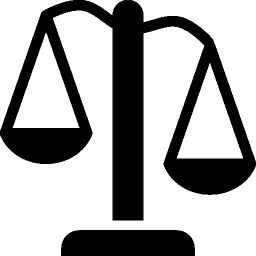 national origins
Calibri
Century Gothic
Trebuchet
provide visual balance
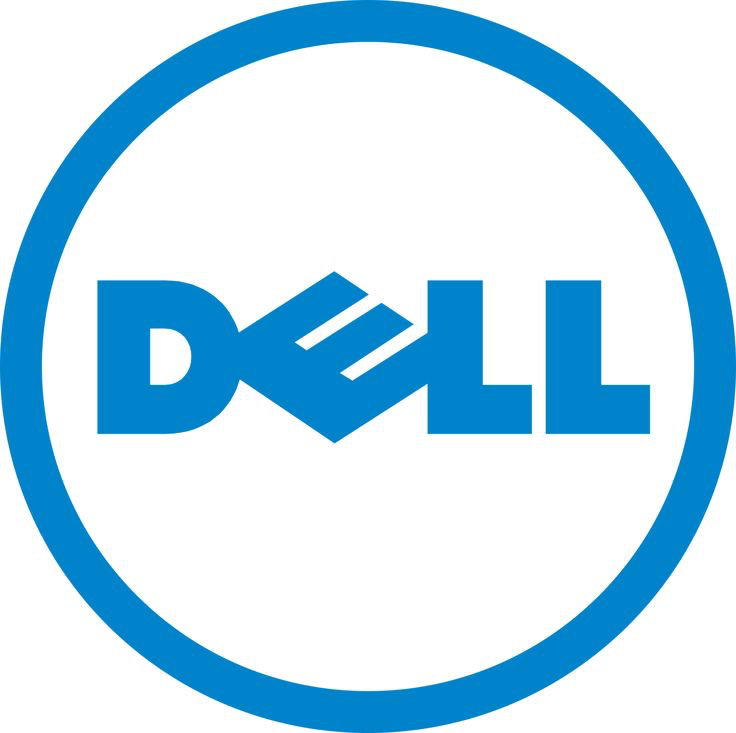 company colors
serif for a
 more traditional look:
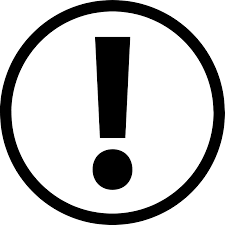 emphasize key ideas
Cambria
Times New Roman
Georgia
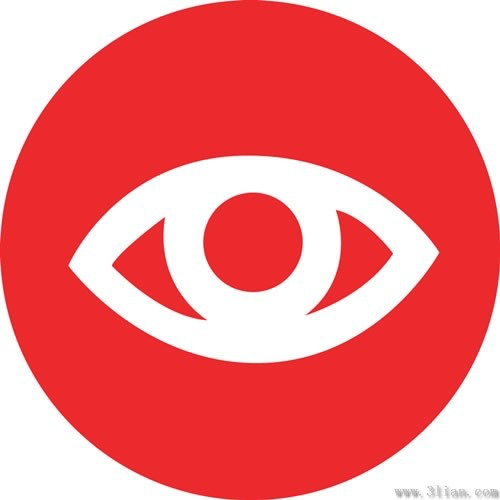 colorblindness
4
Rebecca Paras 2017
[Speaker Notes: Colors
People do not view or interpret color the same way. Some reactions to color may be based on cultural associations while others might be more specific to individuals. 
 
If you are presenting in a different culture or to an entirely new audience, consider how national colors are viewed. Some people have very strong associations with the colors of their flag and might consider it disrespectful if you use their colors in a presentation. Some color pairings have strong associations with holidays and might be distracting to your message. 
 
When presenting in a corporate setting, you should consider the company or organization colors. Select colors that are appropriate for the industry and discussion topic. Also be aware of competitor’s colors, and be careful about selecting those as your theme. 
 
 
Finally, on a more individual level, about 5-10% of the population is red/green colorblind and sees both of these colors as grey.  Even if red and green are your organization colors, it may not be right to use them together. 
 
Organizations frequently use green to indicate positive, and red to indicate negative on graphs and charts, but this could be very confusing to the colorblind population. 
 
After considering all of those elements, I recommend starting with a basic color scheme that is not distracting. Try designing your presentation with a white background instead of selecting a preset theme at the beginning. 
 
Blue is a traditional favorite and is generally a safe color to use in all settings. 

Fonts
Fonts can be very overwhelming. There are over 100 options in PowerPoint- but we can narrow it down to two types of categories. 
 
Serif and sans-serif fonts. 
 
Serif fonts have little feet at the bottom of the words, which help with legibility, especially in printing. In general, serif fonts create a classic and traditional impression.
 
Sans means without, so sans-serif fonts do not have the extra flourishes on the feet. These fonts tend to look cleaner and crisper, offering a more modern or high tech look. 
 
I selected a sans-serif font for this presentation because I wanted it to look simple and clean. However, there is no RIGHT answer to font selection. Consider the overall impression that you want to deliver, and select a font that is consistent with that message. 

White Space
Finally, in the overall aesthetics category, remember that sometimes less is more. 
 
White space can be very powerful on a slide. 
 
Decide which aspects of the page you want to highlight and consider how the eye moves across the page. 
 
Do not feel like you need to fill up the entire slide. 
Remember, your Powerpoint should be a visual aid, not a content delivery method. 
 
Using white space allows for balance, and also emphasizes those elements that you really want to deliver. 
 
In addition to white space, another way to highlight those key elements is to do so with data.]
choose visuals that match your message
direction and flow
piece of a whole
trends over time
5
Rebecca Paras 2017
[Speaker Notes: A common problem with data driven visuals in presentations is that they do not match the message. 
 
For example, in the ineffective slide I showed earlier, there was a large chart at the bottom of the slide. This data showed the 5-year sales for mayonnaise, salad dressings, and sandwich spreads. However, at a quick glance, all you see are a bunch of numbers, and the point is not necessarily clear unless you really read and analyze the data. 
 
What that data really demonstrated was a trend over time, which would have been much clearer in a line or column graph. 
 
The best way to ensure that your data visualization is matching the message you are trying to deliver is to create the visuals yourself. 
 
Instead of copying and pasting from your data source, consider what the data is showing you, and select the appropriate style of chart.
 
If you want to show direction or flow, or interaction between multiple elements, use arrows and shapes with a clear path. 
 
If you are showing parts of a whole, use a separated bar graph or pie chart. 
 
If you are trying to demonstrate trends over time, use a line or bar graph. 
 
Take the time to analyze your data and integrate it into your slide. Synthesize the data for your audience so they don’t have to do it themselves. This process will help your audience focus on your verbal message as opposed to spending time deciphering the data on the screen behind you.]
synthesize and streamline content
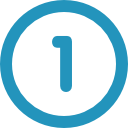 in order to = to
everyone in the organization = members
be concise
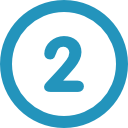 highlight key words
use icons for context
avoid bullet points
not parallel
parallel
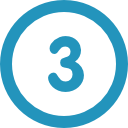 consider colors
choosing visuals
content editing
Consider colors
Choose visuals
Streamline content
use parallel structure
6
Rebecca Paras 2017
[Speaker Notes: As I have mentioned before, when you are delivering an oral presentation, your PowerPoint should be a visual aid, NOT a content delivery method. You and your verbal content should be the focus of your presentation, not the slides behind you. 
 
People can’t read and listen to words simultaneously.
Keep the content on your slides exceptionally simple. Remove the temptation to focus on the slide and direct all attention toward you.  
 
Edit your content to be concise, avoid bullet points, and use parallel structure. 
 
Do not be wordier than you need to be on your slide. If a point can be made in 2 words instead of 4, say it in 2. 
 
“In order to” can simply be “to”
“Each person in the organization” can be simplified to “members”
 
Search for simple edits that will reduce the amount of time it will take for your audience to read the slide, while still maintaining the message. 

There is a time and a place for bullet points. They can help with organization and are great in outlines. 
 
But they are not as great on a PowerPoint slide. 
 
The audience will quickly get bored of a 30 slide presentation with 5 bullet points on each slide.
 
Bullet points allow us to be lazy with our content and they do not help us demonstrate the message at all. 
 
Instead of using bullet points, try highlighting the word you want to emphasize in a sentence, or use icons to provide context. Not only is this more visually appealing, but it will actually help your audience understand the message better.  
 
Finally, use parallel structure. 
Look at how you have phrased your content and compare to the words listed around them. 
 
Lists should use the same part of speech to start each sentence.
 
Not only will this read more clearly to your audience, but your oral presentation will line up more with your content. 
 
Synthesizing your content and delivering in it a clear, concise manner will allow your audience to quickly grasp the key points that you want to make. 
 
Instead of staring at the slide and not paying attention to you, your audience will be able to look to the slide for clarification but focus on your delivery. 
 
Now, what would that slide from the beginning of the presentation look like after considering all of these elements?]
sales history of product category
mayonnaise, salad dressings, and sandwich spreads
percentage of sales within 
product category
the entire product category has experienced growth over the first three years and declined slightly over the past two years
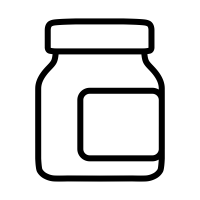 mayonnaise
26%
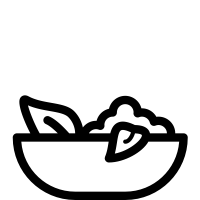 salad dressings
32%
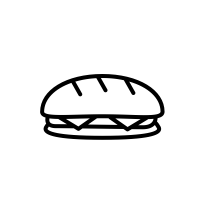 sandwich spreads
42%
7
Rebecca Paras 2017
[Speaker Notes: The colors are brighter, and are relevant to the topic.
The font is consistent across the whole slide.
The bar graph on the left shows the percentages of a whole, while the graph on the right shows the sales trend over the last 5 years. 
The body content is simple and does not repeat any data that is demonstrated in the graphs, and 
The icons provide context to the topic as a whole. 

Building a presentation is a process, and it takes time. However, by building it with audience in mind, your time will be well spent, and the effectiveness of your presentation will be improved. 
 
Do not be afraid to play with colors, fonts and white space. Try using graphs you haven’t used before. Experiment with new ways of organizing your content. 
 
Make those first 7 seconds count. Make your audience believe that you will be successful before even get a chance to talk.]